Broadband Advisor Update
Virginia Municipal League
Tuesday, October 2, 2018
Necessity of Universal Broadband
Access to high-quality broadband, at school, at work, AND at home is critical to full participation in American life
The divide in availability between urban and rural districts is a huge economic stumbling block for our rural localities
The divide is also a moral failing – children’s opportunities shouldn’t be dependent on where they’re born
School quality in rural Virginia is still high – yet outcomes are worse
The anecdotes are real, and reflected in data
Governor Northam’s Directive
Governor built on the leadership from the General Assembly
Office of Broadband Advisor will be robust
“Functionally Universal” broadband availability
Delivering a plan this year
Iterative
Multi-level
Strong Stakeholder buy-in
Builds on the work that has gone before
Broadband General Principals
Technology Agnostic
Private sector and nonprofits are critical partners
This is achievable
Virginia has a rural population of approximately 1,041,000.
~64% of Virginia’s rural population lacks access to broadband
Thus ~666,240 Virginians need broadband access
There have been gains made, but this count also missed folks
Tobacco Commission Efforts To-Date
Longstanding investment: Over $130 million to-date
Recent Last-mile program:
VA Telecommunications Initiative (VATI)
VATI funds public/private partnerships in localities
Funded at $1 million/year in 2017 and 2018 & Oversubscribed
1666 residents, 32 businesses, and 2 community anchors connected
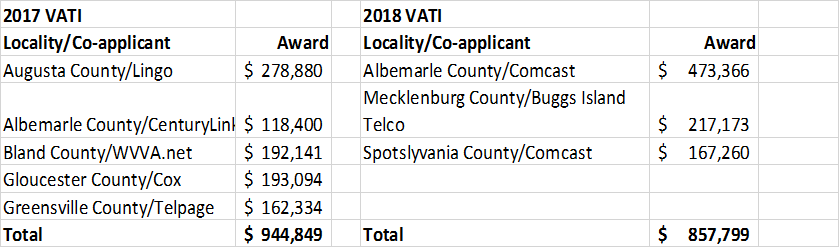 Future of VATI
Primary vehicle for state broadband incentives
Successful public/stakeholder engagement
Basic principals moving forward
Public/private partnership
Best leverage on core metrics
Focus on unserved population 
Needs your continued and increased support
Complementary Efforts within State Government
Broadband Advisory Council
Key legislative partners & important means of coordination and idea generation
CIT
Strong local planning support but limited scope – needs to increase
Tobacco Commission
Continued funding and grant-making expertise
VDOT
P3 office is a critical partner & significant physical assets and enabling ability
GO Virginia
Planning and intergovernmental coordination a natural role
DHCD
VATI program & CDBG block grants
Other Secretariats on ad-hoc basis
Federal Partnerships
Federal Programs are numerous
USDA
NTIA
EDA
FCC
ARC
Etc.
Many have multiple programs that touch multiple sorts of projects
Economic Development
Public Safety
Etc.
Alignment is key – we will act as clearinghouse
Forthcoming Plan
Aiming to have first version by December
Will include:
Basic background
Scoping 
Timelines for deployment
Local planning support
Issue area discussion
State/Federal program discussion
Interstate comparisons
Policy Recommendations
Work of the Broadband Office So Far
Scoping, planning, research, and internal organization
We’re hiring!
Stakeholder engagement
Policy development
Budget development
Drafting
Milestones for the Fall/Winter
Policy proposals
Firm budget numbers
Briefings for GA Members
Coalition-building
Streamlined and improved grant-making
Citizen engagement
The plan
The Session
Working Together
No monopoly on good ideas
We also want to support you
Policy/legislative support
Connection to state agency activities
Questions and Contact
Evan Feinman
efeinman@revitalizeva.org
o: 804-225-2027
c: 434-509-8522
Courtney Dozier
courtney.dozier@dhcd.virginia.gov 
o: 804-371-7020
c: 703-402-6079